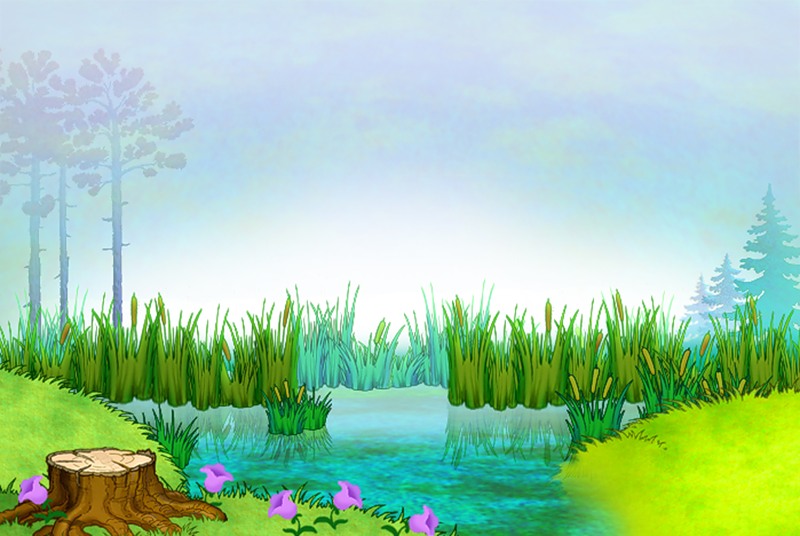 Winged World

Interactive Quiz
“Guess the Letter”
by
Olga Stepanova 
Chadukassinskaya 
Main School 
Chuvashia
Russia
2014
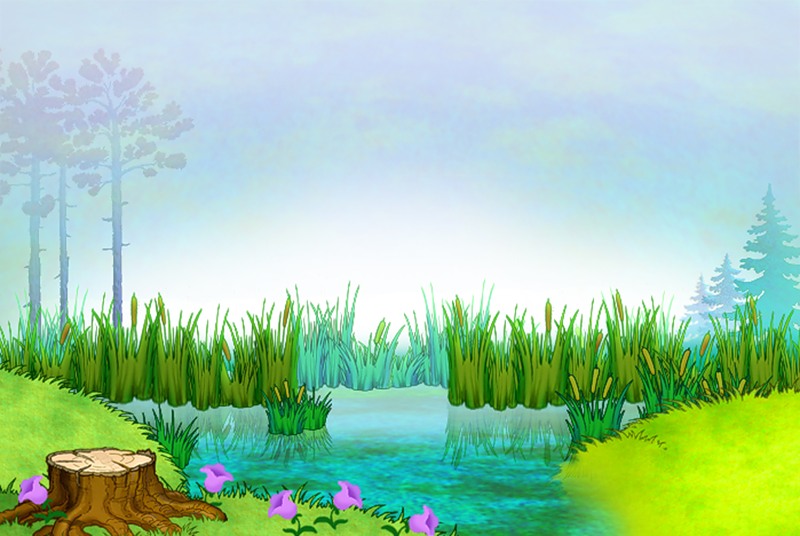 sp…rrow
a
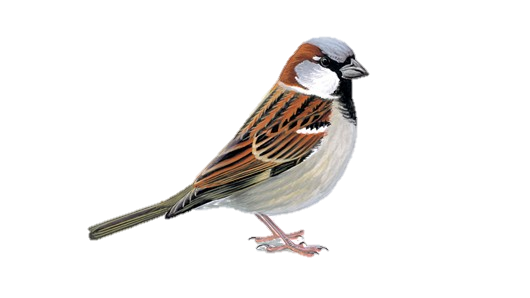 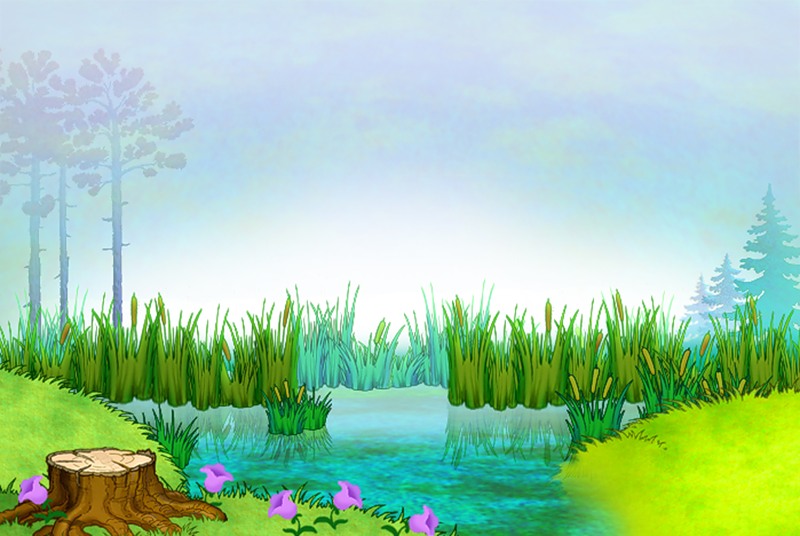 stor…
k
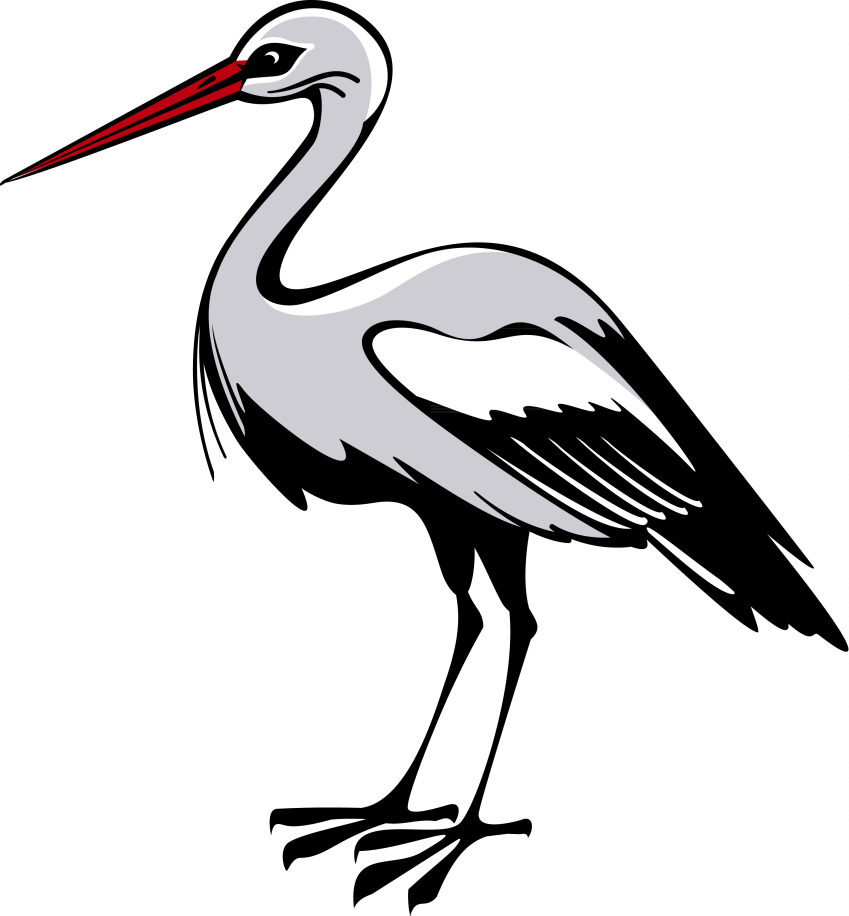 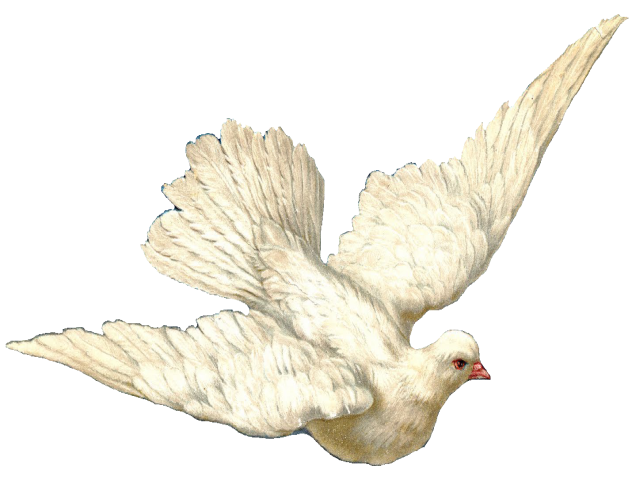 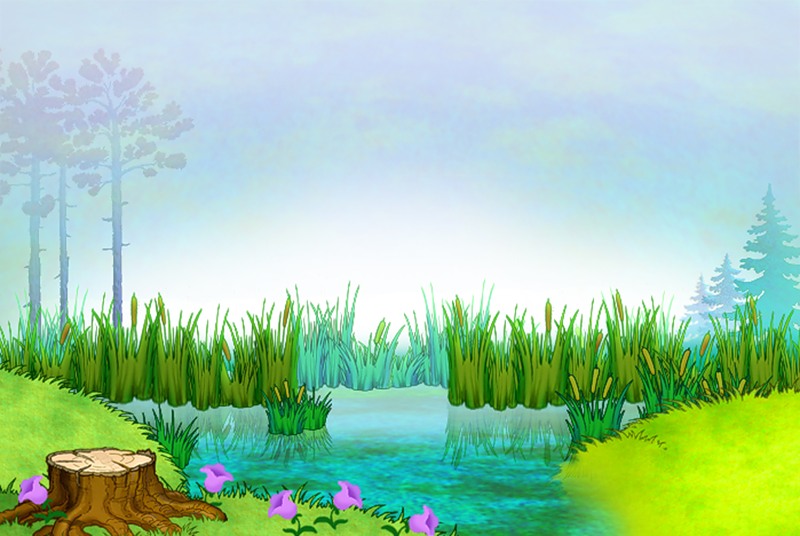 d…ve
o
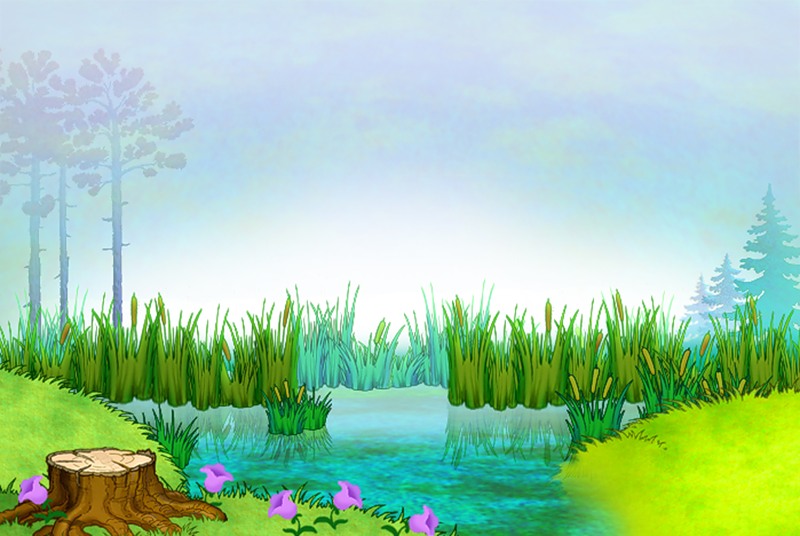 …oodpecker
w
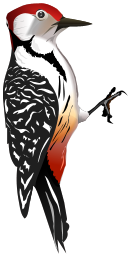 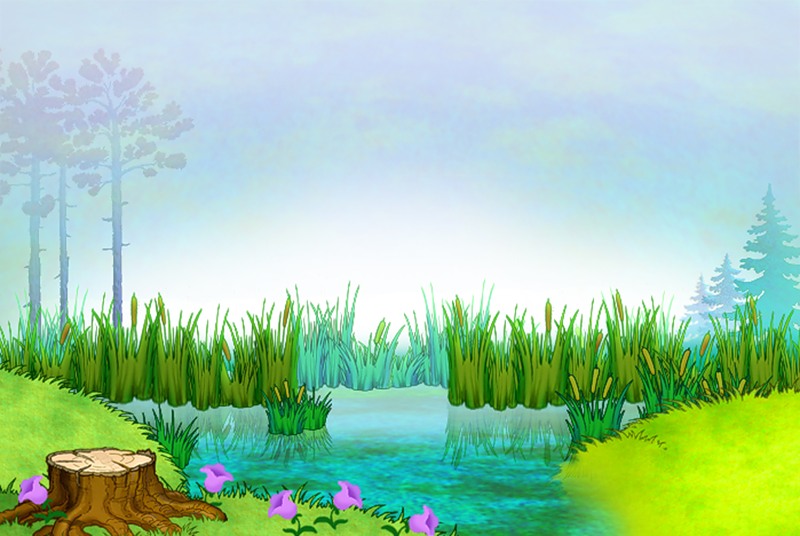 …ark
l
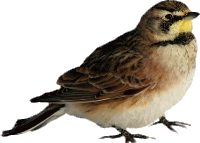 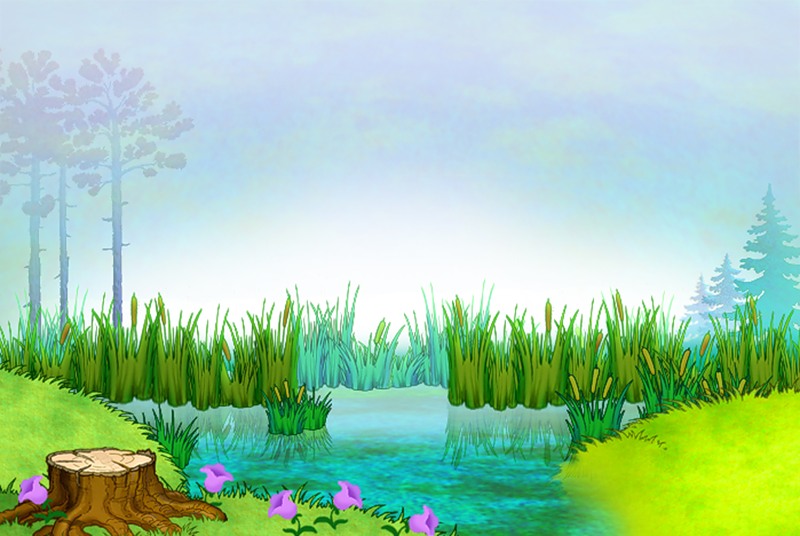 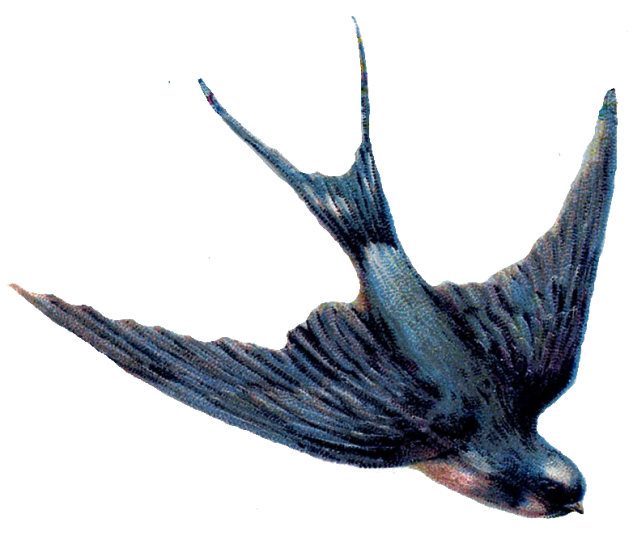 s…allow
w
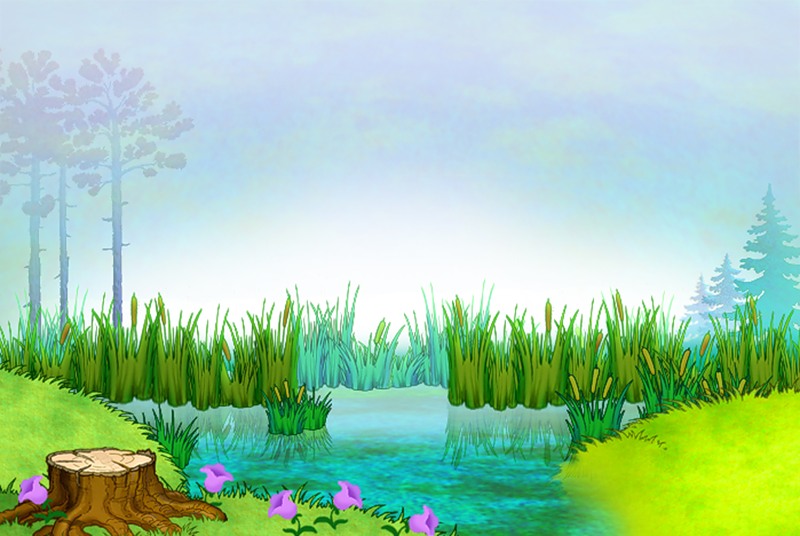 n
swa…
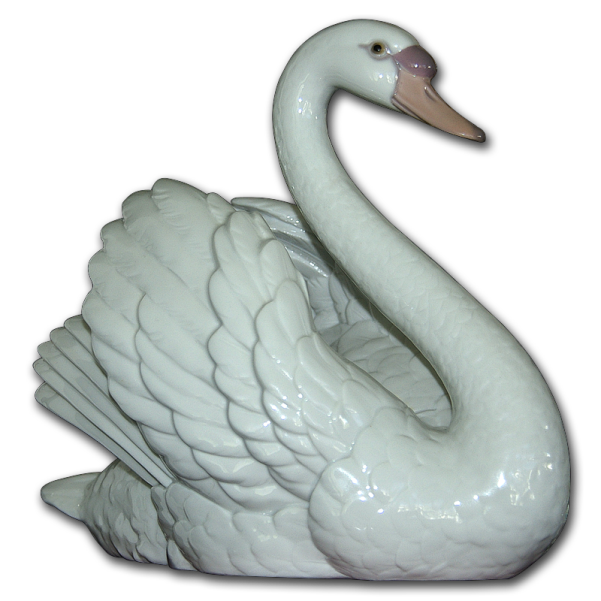 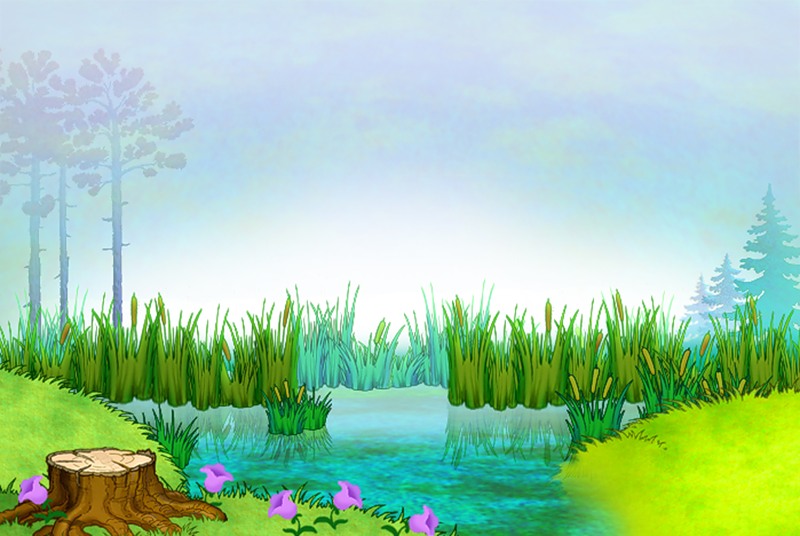 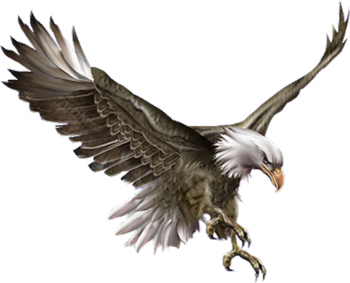 a
e…gle
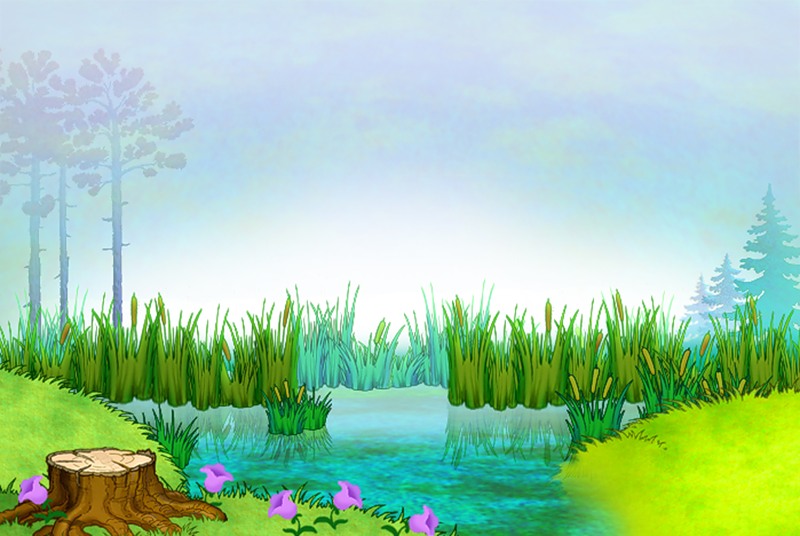 s…arling
t
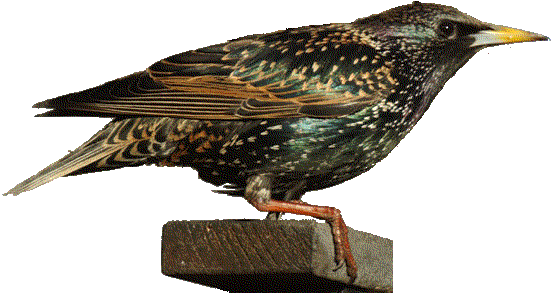 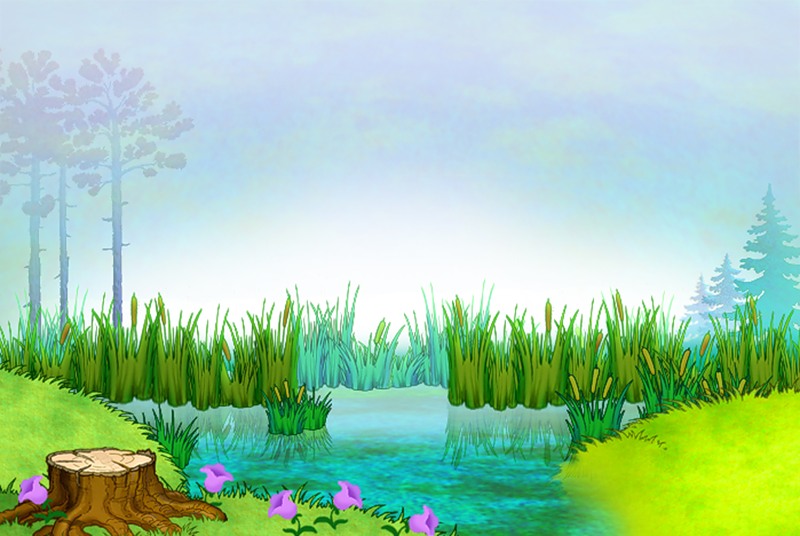 bullfin…h
c
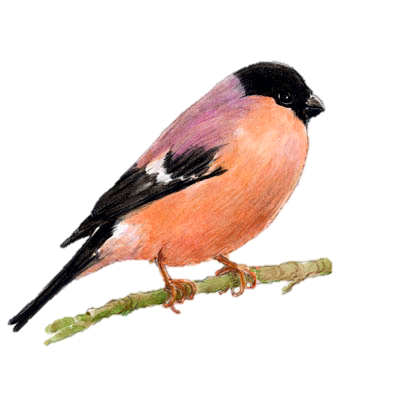 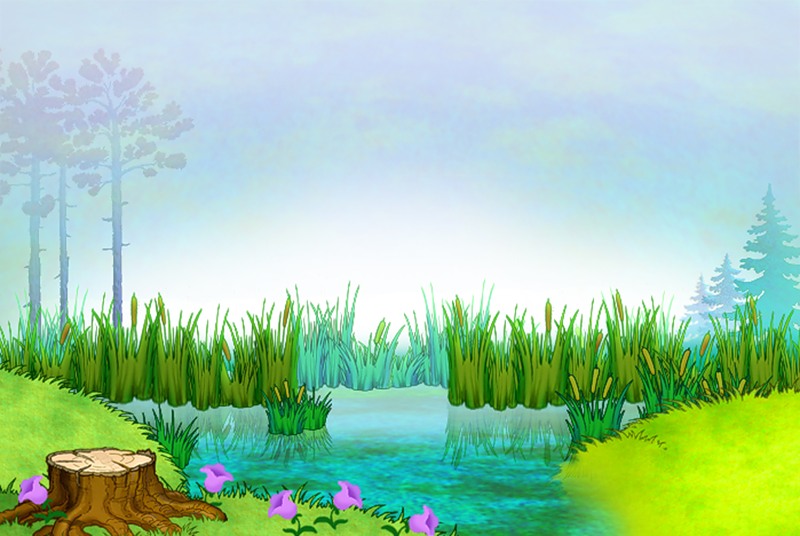 nightin…ale
g
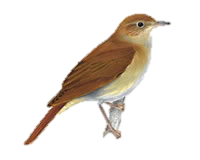 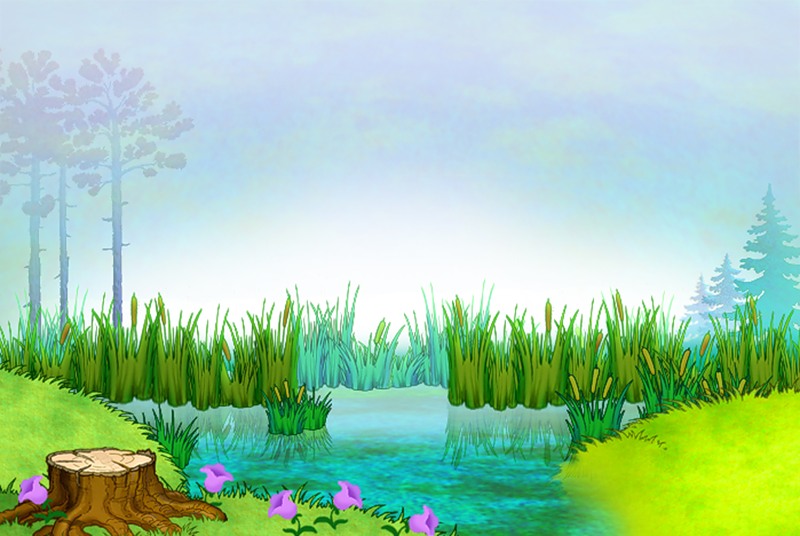 magpi…
e
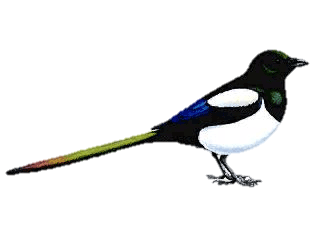 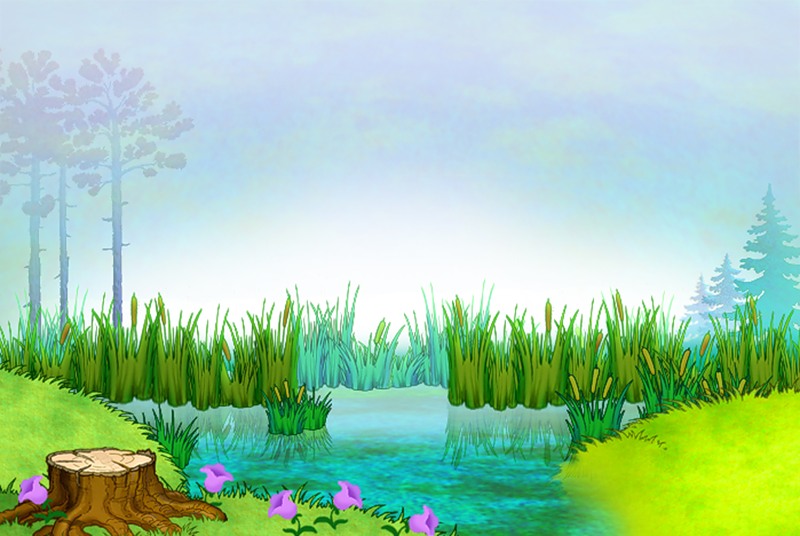 k
sis…in
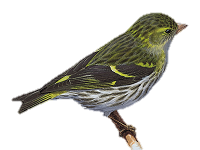 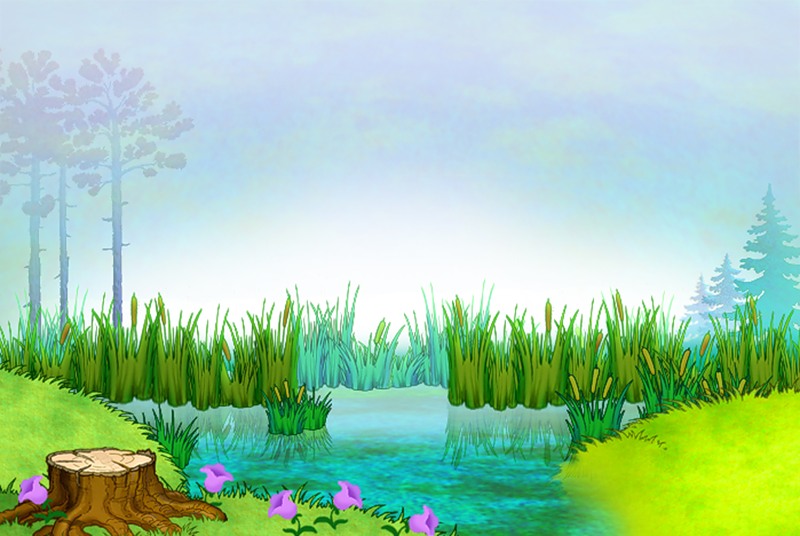 t
tom…it
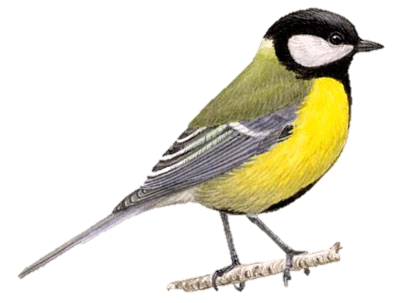 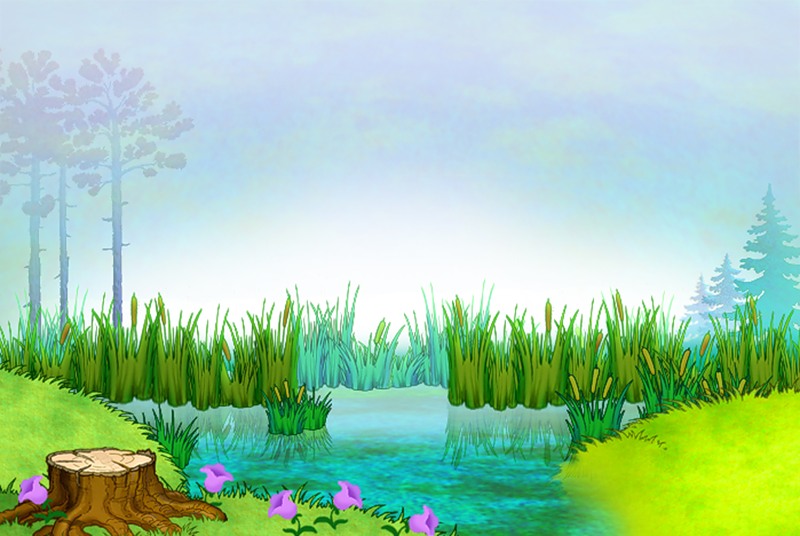 …awk
h
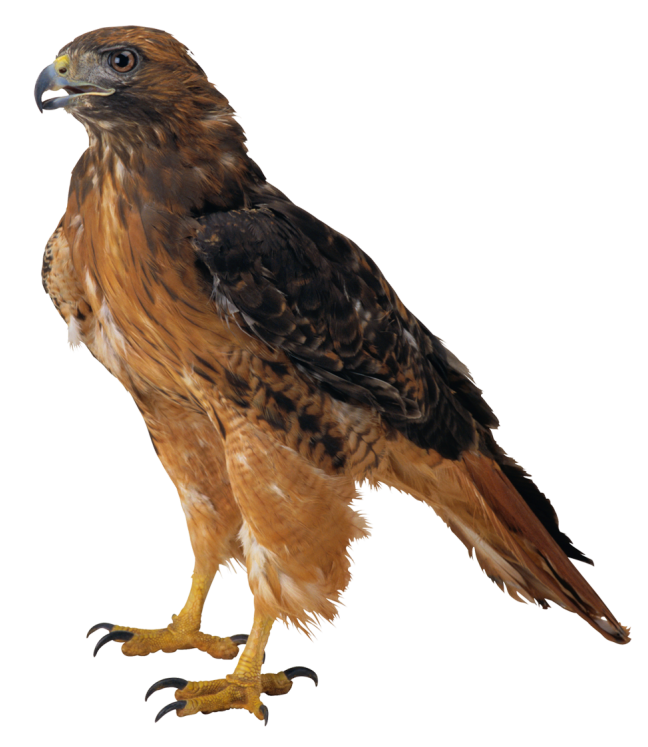 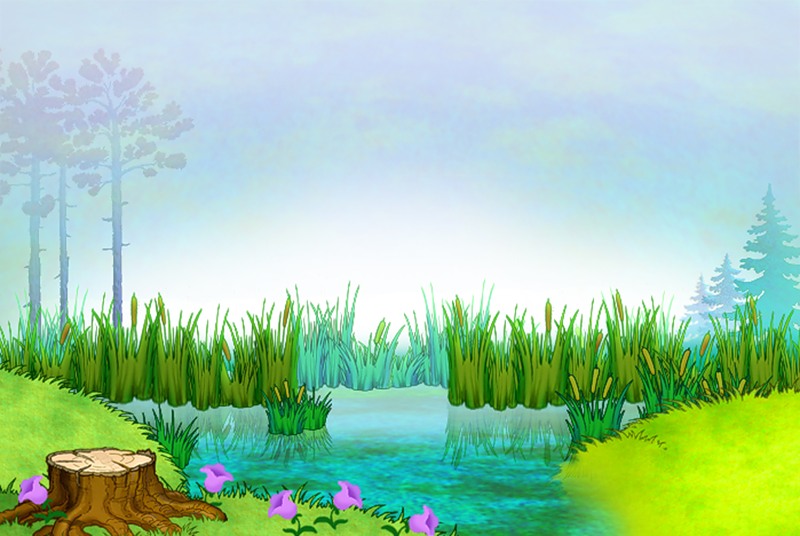 The End

Thank you 
for being with us!
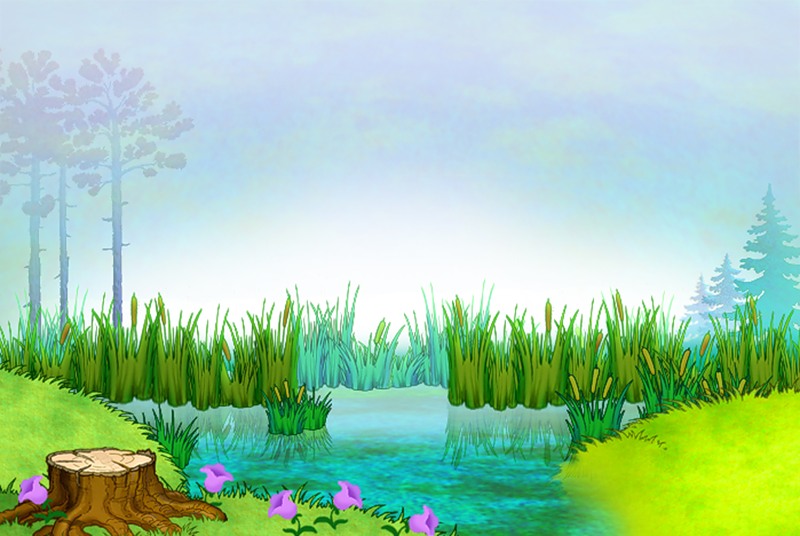 Resources
http://img-fotki.yandex.ru/get/5706/svetlera.3ed/0_6381d_2a6da394_XL.jpg
http://quarrlocalnaturereserve.org/wp-content/uploads/2009/11/bullfinchs1.jpg
http://leapingfrogdesigns.blogspot.ru/2012_01_22_archive.html
http://hungarianeagles.ucoz.hu/
http://gallery.yopriceville.com/Free-Clipart-Pictures/Birds-PNG/Hawk_PNG_Picture#.U5mzlPl_uyk
http://www.tuxpaint.org/stamps/stamps/animals/birds/lark.png
http://www.lloydsofdesmoines.com/wp-content/uploads/2013/08/Estate-Sales-Des-Moines.jpg
https://soundcloud.com/parkinggaragepolitics/nightingale-riding-wild
http://www.photobirdireland.com/garden-birds.html
http://www.featherfreezone.com/bird-biology.html
http://zoomuseum-tsu.ru/voices/01/
http://mindprod.com/jgloss/unmaintermite.html
http://myblazon.com/heraldry/symbolism/s/14